ژنتیکجلسه اولنحوه ی توارث بیماری ها
اتوزومال مغلوب
(اتوزومال رسسیو)
افقی
بروز معمولا در سن کم,
معمولا شدید و کشنده
xp گزرودرماپیگمنتوزوم Xeroderma pigmentosum
خشکی پوست 
همراه با رنگدانه‌های قهوه‌ای و زخم روی پوست
*خشک‌پوستی رنگدانه‌ای گروهی از اختلال نادر توارثی هستند.
حساسیت شدید پوست به پرتو فرابنفش 
بروز مکرر سرطان‌های پوستی و چشمی
تشخیص بیماری کلینیکی بوده و براساس شرح حال حساسیت شدید پوستی به نور خورشید و سرطان پوست است.
     استاد:
نقص آنزیمی لایگیز(لیگاز)
مجبور به پوشیدن لباس های آلمینیومی
در روز نمیتونن بیان بیرون(night life society) چون لیگاز ندارند و اگه DNA شان پاره شد نمیتوانند آن را به هم وصل کنند
سرطان پوست(ملانوما) در آنها رایج است
تای ساکس Tay-Sachs disease
یکی از مهمترین آنزیم ها به نام هگزوز آمینیداز آ یا هگز آ Hexosaminidase Aوجود ندارد.
وقتی پروتئین های چرب در مغز انباشته می شوند، به بینایی، شنوایی و رشد حرکتی و ذهنی کودک آسیب میزنند.
فقط از طریق ارث بردن است که کودک به این بیماری مبتلا می شود.
در میان گروه های قومی و نژادی خاصی مثل یهودیان اشکنازی، نسبتاً شایع  
می توان قبل از تولد نوزاد آن را شناسایی کرد, زوج هایی که ریسک داشتن ژن این را دارند، باید آزمایش خون بدهند تا متوجه شوند که آیا فرزند آنها این بیماری را خواهد داشت یا خیر.
پزشک میتواند این بیماری را با معاینه فیزیکی و از روی مشکلات بینایی، شنوایی و حرکتی هم چنین آزمایش خون تشخیص دهد.
پشت پلک هاشون: cherry spot(قابل توجه من هر چی گشتم این علامت رو براش توی اینترنت پیدا نکردم و دلیل آوردنش اینجا فقط حرف استاده :دی )
Pku(فنیل کتونوریا)
ازدواج خویشاوندی
ادرار نوزاد بوی نون کپک زده
کمبود نوعی آنزیم از کبد نوزاد
قادر به هضم فنیل آلانین نیست(حرف p از فنیل آلانین میاد)
در بدو تولد نشانه بارزي ندارد 
در ۲ تا ۳ ماه اول زندگي ظاهر کاملا سالم
به تدريج علايمي چون 
بي ميلي به خوردن شير، استفراغ بعد از خوردن شير، 
بروز اگزما و جوش در سطح بدن 
بورشدن موهاي سر بدون سابقه ارثي
عرق بدن و ادرار اين نوزادان اغلب بوي زننده و بسيار نامطبوع کپک مانند دارد.
با گذشت زمان کودک دچار عقب ماندگي ذهني می شود
اين کودکان اغلب ناآرام و پرجنب و جوش اند,تعادل عصبي خوبي ندارند.
قدرت تکلم اين کودکان ضعيف و راه رفتن آن ها دچار مشکل مي شود که ممکن است براي هميشه باقي بماند.
Cysti Fibrosisسیستیک فایبروزیس(CF)
به آن تارفزونی کیسه‌ای یا سفتی مخاط هم میگویند.
ترشحات در بخش‌های از بدن سفت و چسبنده میشود.
نوعی اختلال حمل پوششی epithelial یونی است که به علت جهش‌هایی در ژن تنظیم‌کننده هدایت ورای غشایی CF به نام CFTR ایجاد می‌شود.
از شایعترین و جدی ترین اختلالات ژنتیکی
در هر ۲تا۳ هزار تولد یک نوزاد را مبتلا می‌کند. 
ترشحات ریه، لوزالعمده، کبد، روده و دستگاه تناسلی غلیظ و چسبنده می‌شود,در افراد طبیعی این ترشحات غالباً رقیق و غیرچسبنده هستند(استاد: ترشحات ریه بیسار خلط آور و مرگ بار و کشنده)
میزان نمک موجود در ترشحات غدد عرق نیز افزایش می‌یابد و در واقع نمک موردنیاز بدن از طریق عرق دفع می‌شود
(استاد:) در عرق نسبت کلر به سدیم بالاتر است
هورلر
موکوپلی ساکاریدوز نوع یک نیز خوانده می‌شود، شکلی از موکوپلی ساکاریدوز است

>>>موکوپلی ساکاریدوز: یک گروه از بیماریهای متابولیک که اشکالات متابولیکی در عملکرد آنزیمهای لیزوزومها (یک اندامک داخل سلولی) وجود دارد وموجب تجمع گلیکوزآمینوگلیکان (موکوپلی‌ساکاریدها) میشود

در این زمان کودک علامتی ندارد
روش تشخیص
گرانولهای مشخص (اجسام ریلی) در نوتروفیل ها و سایر گلبولهای سفید.
ادرار: مقادیر زیاد درماتان سولفات و هپاران سولفات به نسبت دو به یک.
الکتروفورز گلیکوزآمینوگلیکانها.
بررسی آنزیم: در گلبولهای سفید و فیبروبلاستها.
دردوره شیرخوارگی: 
رینیت مزمن(Rhinitis: التهاب مخاط بینی.درپزشکی: تحریک شدگی و درنهایت، التهاب غشاء مخاطی داخل بینی. علائم این بیماری، گرفتگی بینی, آبریزش بینی و ترشحات بعد از آن است)
عفونتهای مکرر تنفسی  
التهاب گوش میانی
تنفس صدادار و خرخر 
یافته‌های صورت خشن
 برجستگی پیشانی
 چشمهای برآمده و دور از هم با پلکهای پف آلود  
پل بینی فرورفته
صورت مسطح
بینی پهن و سوراخهای بینی پهن و برگشته بطرف بیرون
لبهای پهن و بزرگ
زبان بزرگ و اغلب بیرون زده از دهان باز
هیپرتروفی لثه و ستیغهای آلوئولر استخوانی 
دندانهای کوچک و دور از هم
پرموئی در تمامی بدن
موهای ضخیم و خشن 
ابروهای پرپشت و خط موی پائین در روی پیشانی به همراه موی زیاد، 
پوست ضخیم، 
سر بزرگ، برجسته و دراز، 
استخوانی شدن شیارطولی جمجمه، 
کدورت قرنیه که مشخصه بیماری است و ممکن است منجر به کوری شود، 
کری حسی عصبی یا عصبی هدایتی 
گاهی نیستاگموس، استرابیسم یا گلوکوم دیده می‌شوند. 
در طول سال اول زندگی تاخیر تکاملی ممکن است رخ دهد. اوج ۲ سالگی یا زودتر باشد، اما پس از آن پسرفت - عملکرد هوشی ممکن است در ۴ هوشی تا سطح صدمه شدید روی می‌رود. علی‌رغم ظاهر غیرمعمول، اغلب این بچه‌ها دوست داشتنی هستند.
در این بیماران کوتاهی قد شایع است.توقف رشد قدی ۲ سالگی رخ می‌دهد و قد بندرت به بیش از یک متر می‌رسد. گردن کوتاه و بنظر می‌رسد سر بزرگ مستقیماً بر روی قفسه سینه قرار دارد. قسمت تحتانی قفسه دنده‌ای پهن است، پشت قوزدارد و قوز در قسمت تحتانی ناحیه پشتی یا قسمت فوقانی قسمت کمری وجود دارد.
مفاصل سخت شده
حرکت بخصوص در آرنجها بشدت محدود  
دستها پهن و انگشتان کلفت و کوتاه 
این وضعیت با تاشدگی و محدودیت بازشدن انگشتان ظاهر مشخص دست چنگالی را ایجاد  
شکم برجسته و کبد و طحال خیلی بزرگ و خیلی سفت می‌شوند. 
هیدروسل، فتق مغبنی و فتق نافی شایع است و بدنبال ترمیم جراحی، عود فتق بسیار شایع 
در برخی بیماران، آسیب حاد عضله قلب و فیبروالاستوز آندوکارد در سال اول زندگی تظاهر 
از یافته‌های مهم دیررس عوارض قلبی است و بیماری قلبی دیررس معمولاً دریچه‌ای است.
آلبینیسم
(استاد) 
هم اتوزومال رسسیو:نقص های پوست و مو(نقص پوست به دلیل نقص مادرزادی یک آنزیم، تیروزین به ملانین تبدیل نمی‌شود . عدم توان تولید رنگدانه ملانین موجب می‌شود که رنگ پوست و موهای بیمار سفید باشد)
هم وابسته به جنس مغلوب:نقص رنگ چشم
پس نحوه ی وراثت آن:هتروژن(بیش از یک ژن نقش دارد)
بیماری مشترک حیوان وانسان
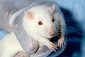 گالاکتوزومی
(استاد)
از رنگ و بوی شیر بدشون میاد
نقص آنزیمی مورد نياز كبد (گالاكتوز – يك – فسفات پوريديل ترانسفراز) (نقص در متابولیسم کربوهیدرات)
براحتی یک کاسه ماست میخورند اما با خوردن قدری شیر اسحال,خموده, خواب آلوده میشوند.
شیر در معده شان لخته میشود
نیمان پیک
نادر
کشنده
نقص در آنزیم اسفنگو میلیناز      اسفنگومیلین همراه با کلسترول در نقاط مختلف بدن از جملهCNS و سیستم رتیکولوآندوتلیال تجمع میابد
هپاتواسپلنگومگالی(بزرگی کبد و طحال)
اختلال در بلع
اشکال در نشستن و ایستادن
در 50 درصد دانه های گیلاسی رنگ در چشم
گوشه(Gaucher)
جزو بیماری های ذخیره ای لیزوزومال
نقص یا کمبود آنزیم بتا گلوکوسروبروزیداز در ماکروفاژ های بافتی در کبد, طحال,مغزاستخوان و گاهی در ریه کلیه و روده (به زبان ساده تر چربی در لیزوزوم ماکروفاژ ها تجمع و متابولیزه نمی شود)
علائم ثانویه:
آنمی شدید
ترومبوسیتوپنی
هپاتواسپلنگومگالی پیشرونده
عوارض اسکلتی شامل استئونکروز
تورم غدد لنفاوی
کراب(kerabbe)
تصلب پراکنده ی مغزی خانوادگی در اطفال
پومپه(pompe)
به راحتی نفس نمیکشد,راه نمیرود یا از پله ها بالا نمیرود
در شیرخوارگی شل است یا کنترل عضلانی با تاخیر صورت میگیرد
مشکل در ایستادن
مشکل در جویدن و بلع غذا
اختلال در افزایش وزن و نگه داری وزن
نقص در آنزیم تجزیه کننده ی گلیکوژن
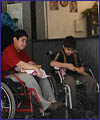 اتوزوم غالب
اتوزومال دامیننت
پدریامادربه تنهایی بیماری راانتقال
 وراثت عمودی
فرد هترو بیماری را بدون توجه به جنس به نصف فرزندان منتقل میکند
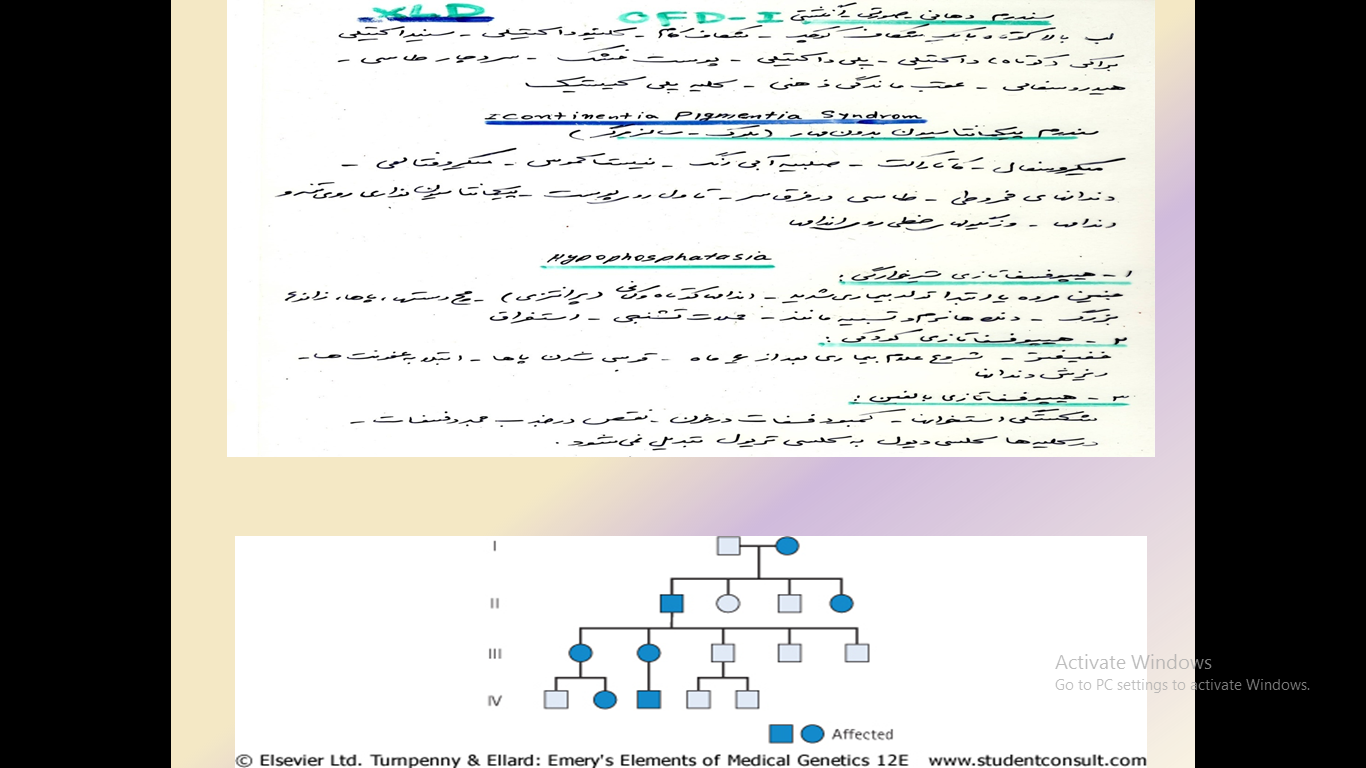 Polydactyly پلی داکتیلی
6 انگشتی یا بیشتر
پُرانگشتییاپلی‌داکتیلی
بیمار بیش از پنج انگشت در هر دست یا پا دارد.
از شایع ترین بیماری‌های مادرزادی است. به طور میانگین در هر ۵۰۰ نوزاد متولد شده٫ ۱ نوزاد مبتلا به پلی داکتیلی است. 
به شکل‌های گوناگونی ظاهر می‌شود. ممکن است این بیماری با دیگر ناهنجاری‌های مادرزادی مانند بیماری‌های قلبی و خونی همراه باشد.
در زمان جنینی دست‌ها و پاها به شکل یک پارو بوده, هنگام به وجود آمدن انگشتان٫شکاف‌هایی در آن ایجاد می‌شودو انگشتان ساخته می‌شوند.
برخی اوقات شکاف‌ها به درستی ایجاد نمی‌شوند و نتیجه آن به هم چسبیدن انگشتان است که به آن سین داکتیلی می‌گویند. 
در بعضی اوقات تعداد شکاف‌ها در هر دست یا در هر پا از چهار تا بیشتر می‌شوند و بیش از پنج انگشت تشکیل می‌شود.
درمان
بهترین روش خارج کردن انگشت اضافه٫عمل جراحی توسط پزشک است. 
در صورتی که انگشت اضافه میان سایر انگشتان باشد بهتر است عمل جراحی در سن شش ماهگی انجام شود. 
وقتی انگشت اضافه در کنار انگشت کوچک رو به بیرون قرار داشته باشد بهتر است عمل جراحی در سن یک سالگی انجام شود؛
وقتی انگشت اضافه در طرف شست قرار داشته باشد بهترین زمان برای عمل جراحی آن یک و نیم سالگی است.
 در هر صورت عمل جراحی باید قبل از پنج سالگی انجام شود.
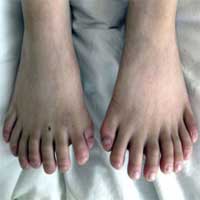 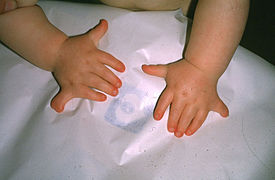 مارفان
مادرزادی
اختلالی در تولید بافت همبندی در نتیجه چسب متصل کننده ی سلول هاضعیف تر از معمول است.
از هر 5000 تولد در یک نفر
اختلال در ژنی که بر روی کروموزم 15 قرار دارد، به نام Fibrillin-1 ایجاد 
این ژن در تولید پروتئین خاصی بنام فیبریلین در بافت همبند بدن نقش مهمی دارد. اختلال در تولید این پروتئین موجب ضعیف شدن بافت همبند میشود  
این ضعف بیشتر خود را در سیستم اسکلتال، قلبی عروقی، چشم و پوست نشان میدهد.
در 75 درصد موارد انتقال فامیلی دارد. 
اغلب (ولی نه همیشه) بسیار بلند قد تر از همسالان خود هستند. 
بدنی لاغر و کشیده با دست ها و پاهای دراز دارند. انگشتان دست و پای آنها لاغر و کشیده اند. بلند بودن انگشتان را آراکنوداکتیلی Arachnodactyly  یا انگشتان شبیه عنکبوت مینامند
مفاصل شل و بسیار قابل انعطاف
نزدیک بینی و دیگر اختلالات چشمی دارند
صورتی باریک و کشیده، چشمان گود، فک کوچک، سقف دهان با قوس زیاد و دندان های نامنظم دارند.
جلوی قفسه سینه به داخل یا بیرون برآمده میشود
کف پای صاف
دچار اسکولیوز یا انحراف جانبی ستون مهره هستند
مشکلاتی در یادگیری دارند
آبراهام لینکلن
(استاد)
قد بلند عنکبوتی
چشمان لوچ
سر دراز کله خربزه ای
انگشتان آراکتوداکتیلی
چون هتروزایگوت بود 59 سال عمر کرد
اما اگر همو بود نارسایی قلبی هم داشت و حدود 2-3 سالگی فوت میکردَ
سندرم آپرت کروزون
ناهماهنگی ژنتيكي صورت – جمجمه و اعضا بدن است. 
نقص مادرزادی بر روي كروموزوم 10 بوجود می آید.معمولاً سابقه خانوادگي وجود ندارد. 
جمجمه به طور طبیعی از یک سری استخوانهای مسطح تشکیل شده است که آنها در مفاصلی که درز نامیده می شوند، به یکدیگر قفل می شوند. این درزها به جمجمه اجازه می دهند که با رشد مغز بزرگ شوند.درکودکان دچار سندرم آپرت این استخوانها پیش از تولد به یکدیگر جوش می خورند. 
ترتیبی که این درزها به هم می پیوندند در اینکه جمجمه چگونه تغییر شکل پیدا می کند، موثر است. 
این تغییر شکل جمجمه در هر کودک دارای سندرم آپرت متفاوت است.
كودكان متولد شده به علت نقص هاي مشهود در صورت و اعضاي بدن براحتي قابل شناسايي.
 هيپوپلازي استخوانهاي ميان صورت: استخوان هاي ميان صورت بخوبي رشد نكرده اند و اين در حالي است كه فك پايين و پيشاني رشد طبيعي خود را دارند و اين امر سبب مي گردد كه صورت مقعر به نظر برسد. 
لبه بيني فرو رفته و پوزه مانند است. 
فاصله چشم ها از هم زياد واغلب بر آمده بنظر مي رسد (اگزوفتالمي).
پيوستگي انگشت:دومين وسومين وچهارمين وحتي پنجمين انگشت دست به هم چسبيده.
چسبندگي نخاعي –گردني:در68درصدازكودكان مبتلابرخي ازاستخوانهاي گردن به هم چسبيده
سین داکتیلی( چسبیدن انگشت ها به هم) شدید انگشتان ( از جمله اتصال شست) دیده می شود. 
اکثر بیماران دارای ناتوانی ذهنی و افزایش فشار درون جمجمه ای هستند.
(استاد)
چشمان بیرون زده
لب پایین معمولا جلوآمده
پشت سر صاف
دندان ها مثل مرغ طوطی به هم ریخته
آکندروپلازی
به عنوان یکی از علل اصلی بیماری کوتولگی به‌شمار می‌آید. 
در این اختلال، پروتیین FGFR-3 یا گیرنده اف‌جی‌اف (FGF)، که در غضروف استخوان‌ها نقش دارد، جهش یافته است. 
افراد دچار این اختلال قدی کوتاه دارند و در سن بلوغ قد ایشان از ۱٫۲ متر بیشتر نمی‌شود. 
سن بالای پدر از عوامل مهم آن است . 
در حالت هموزیگوت کشنده و در حالت هتروزیگوت نفوذ کامل دارد .
علائم:
کوتولگی و همچنین برجستگی پیشانی ، تنگی مجرای نخاع ، سربزرگ ، براکی داکتیلی
تنها 20 درصد آنها به علت کوتاهی قد والدین کوتاه هستند اما 80 درصد علت وضعیتشان ژنی و به علت دراز بودن بیش از حد ژن است
(کلا اگر برای یک مورد سندرم در یک خانواده بیش از دو مورد ببینیم میفهمیم سندرم مرد نظر برای آن  خانواده ارثی بوده)
واردنبرگwaardenburg
چشمان دورنگ
معمولا همراه با کاکل سفید
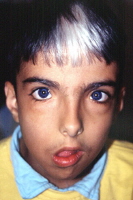 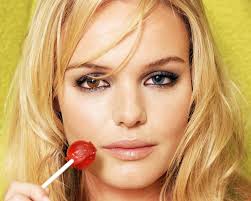 معمولا کری یه طرفه شدید یا خفیف
زاویه ی گوشه ی چشم کاملا دوار(افراد معمولی:30 درجه)
Patch هایی به شکل buterfly روی پوست(حاصل از بین رفتن رنگدانه های پوست)
نیزال بریج(بینی سرسره ای)
هایپرتالوریسم(فاصله ی زیاد بین چشم ها)
butterfly patch
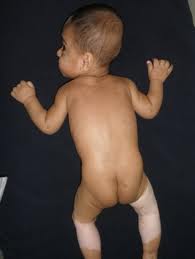 Nasal bridgehyper telorism
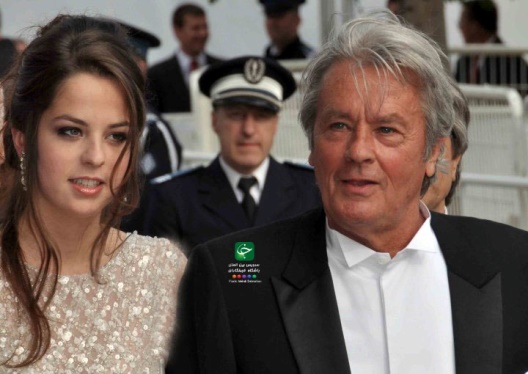 دختر آلندلون:)
نوروفیبروماتوز Neurofibromatosis
اعصاب و پوست را گرفتار می‌کند. 
دراین بیماری تومورهای خوش خیم غیرسرطانی درمسیر اعصاب رشد می‌کنند,این رشد موجب بروزمشکلاتی در پوست و استخوانها می‌شود.
ژن منتقل کننده آن غالب با نفوذ صددرصد است یعنی نیمی از فرزندان فرد مبتلا،به این بیماری دچار می‌شوند. با این وجود در ۵۰-۳۰ درصد موارد این بیماری هیچ سابقه‌ای در خانواده و فامیل بیمار وجود ندارد. در این موارد بیماری به علت جهش در ژن خود فرد بوجود آمده و ربطی به والدین ندارد.
خصوصیات اصلی نوروفیبروماتوز تیپ یک لکه‌های شیرقهوه‌ای و کک و مک (نقاط پیگمانته بر روی پوست که در اثر تجمع ملاتونین به وجود می آید) در زیر بغل و اینگوینال و هامارتوم قرنیه و نوروفیبروم‌های متعدد پوستی و کاهش سطح آموزشی 
بزرگ شدن سریع ضایعه اولیه یا دردناک شدن آن و خونریزی داخل ضایعه مطرح کننده تغییرات بدخیمی است.
تومورهای خوش خیم نوروفیبروماتوز :نوروفیبروم (Neurofibroma)
این تومورها در پوست یا زیر پوست لمس، بتدریج بزرگ و به بافت‌های حیاتی بدن فشار وارد می‌کنند. 
معمولاً در بچگی و بخصوص در نوجوانان و در دوره بلوغ نمایان می‌شوند. با این وجود معمولاً اولین علائم این بیماری بصورت بروز لکه‌های پوستی قهوه‌ای رنگ است. 
این لکه‌ها درد یا خارش یا مشکلی برای بیمار ایجاد نمی‌کنند و در هر جایی از بدن ممکن است دیده شوند.
 نوروفیبروم‌ها در ۵-۳ درصد موارد احتمال سرطانی شدن دارند. 
نیمی از بیماران مبتلا به نوروفیبروماتوز اختلالاتی در یادگیری دارند. شدت این بیماری در مبتلایان متفاوت بوده و طیف گسترده‌ای دارد. 
در بعضی بیماران علائم بیماری بسیار خفیف است و در بعضی دیگر شدید.
البته در ۱۰-۵درصد افراد طبيعى لکه‌هاى کافه‌اوله وجود دارد ولى در تيپ I بيمارى نوروفیبروماتوز لکه ها به تعداد ۶-۵ عدد وابعاد آن نیزبزرگ‌تر از ۲ سانتى‌متر میباشد.
اهلردانلس
پوست و عضلات معمولا انعطاف پذیر
نقص در سنتز كلاژن 
بسته به اینكه چه نوع موتاسیونی رخ داده علائم آن در افراد متفاوت
اما علائم شایع آن:كبود شدگی، مفاصل سست و لغزنده، هیپرالاستیسیتی پوست و ضعف بافتی
استئوژنسیس ایمپرفکتا(OI)
دست و پای پرانتزی که هر روز هم بد تر میشه(relapsing)و کم کم به صورت ضربدری توی هم میروند
زمان بارداری به راحتی با دنده های تسبیح مانند تشخیص و میتوان سقط کرد
                  رنگی:ژنتیکی,اغلب سقط ها
(سقط       رنگ پوست مادر:غیر وراثتی       )
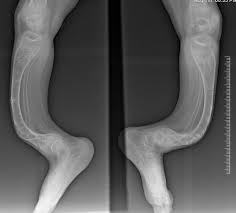 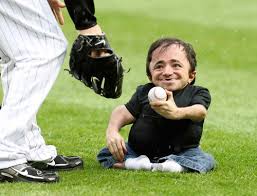 سندرم دهانی صورتی انگشتی
لفظ سندروم دهاني، صورتي، انگشتي عنواني کلي براي طيف گسترده اي از بيماريهاي ژنتيکي است که واضحا از هم قابل تفکيک هستند.

حالتی که با هیپرتروفی لگام زبان، کم‌هوشی لرزش و ناهنجاری‌های دست مشخص می‌شود.
رایجر
(چیزی ازش پیدا نکردم:/ )
استاد:
دندان های میخی شکل
صلبیه(سفیدی چشم) دارای هاله ای آبی رنگ
ترنر(نقص کروموزومی نه اتوزومال دامیننت)
سال ۱۹۳۸ توسط هنری ترنر (Henry Turner) کشف شد. 
فقط نوزادن دختر که به جای دو کروموزوم جنسی X تنها یک کروموزوم X یا دو کروموزومیکه یکی از آنها ناقص است دارند.
تقریباً ۱ طفل از ۲۵۰۰ طفل. 
شایعترین اختلال کروموزومی در انسان 
نوزادان دچار سندرم ترنر در معرض خطر بالایی برای مرگ در دوران نوزادی قرار دارند، بطوریکه ۹۸٪ از تمام جنین‌های مبتلا به این سندرم بطور خودبخود سقط می‌شوند. 
ظاهر کاملاً زنانه دارند و با عدم وجود تخمدان (gonadal dysgenesis)و قد کوتاه مشخص می‌شوند, آمنوره اولیه دارند
بیماران اغلب به سایر ناهنجاری‌های مادرزادی مانند مشکلات آئورت، انسداد شریان ریوی، ناهنجاری‌های کلیوی، عقب ماندگی ذهنی و مشکلات شنوایی مبتلا هستند. 
سایر علایم:
وجود بخشی پرده مانند در قسمت پوست بین گردن و شانه (پرده گردنی)
خط رویش موی پایین در پشت سر
شکل غیر عادی چشمها از جمله افتادگی پلک
اِدِم لنفاوی اندام‌ها
نا هنجاری‌های اسکلتی
سینه پهن و فاصله بیش از حد نوک پستان‌ها
نونان(شبه ترنر)
مخصوص پسرها
سندرمي ژنتيكي است با مشخصه هاي :
بيماري هاي قلبي مادرزادي
كوتاهي قامت، كوچكي قفسه سينه
پوست گردن ضخيم و پرده اي
هايپرتلوريسم (فاصله بيش از حد چشم ها از يكديگر) 
پتوز (افتادگي پلك ها) 
ممكن است شكل گوش ها نيز غير طبيعي باشد. پينه آي برجسته داشته باشدكه پايين تر از جاي معمول قرار گرفته و چرخشي خفيف به سمت عقب داشته باشد.
در بعضي افراد ابتلا به عقب ماندگي ذهني 
اختلال در توليد صداهاي گفتاري
تأخير زباني و محدوديت در مهارت هاي زبان بياني  
پرخيشومي
تلانژکتازی
ضایعه ای عروقی به معنی گشاد شدن عروق به قطر نیم تا یک میلیمتردر زیر پوست یا سطوح مخاطی
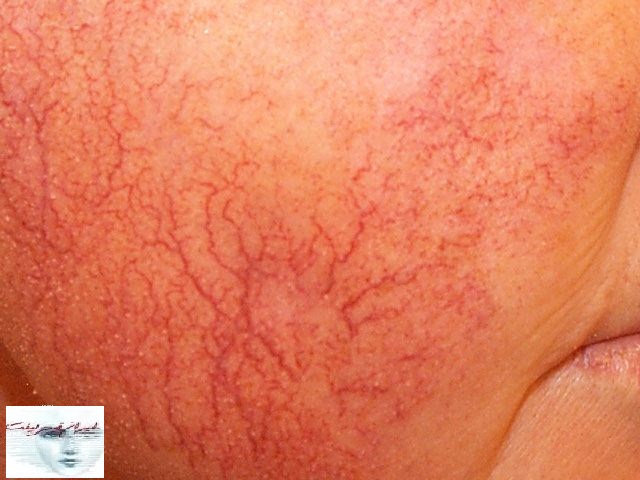 پسوریازیس
یک بیماری شایع پوستی، چرخه زندگی سلول‌های پوستی را بهم می‌زند.
با افزایش سرعت ساخت سلول بر سطح پوست ، باعث بوجود آمدن تکه های نقره ای ضخیم و خارش دار، خشک و یا تکه های قرمز که گاهی اوقات دردناک هم هستند، می‌شود. 
این تکه ها بیشتر در نقاط اطراف پوست سر، آرنج و زانو ظاهر 
برای بعضی فقط آزاردهنده است، اما برای بعضی دیگر بخصوص اگر با ورم مفاصل همراه باشد، باعث از کار افتادگی می‌شود.
علایم
بین افراد مختلف، متفاوت و شامل یک یا چندتا از نشانه های زیر 
تکه های قرمز روی پوست که با فلس‌های نقره‌ای پوشیده شده است.
نقاط کوچک پوسته پوسته شده (معمولا در کودکان دیده می‌شود).
پوست خشک و ترک خورده که ممکن است خونریزی هم بکند.
خارش، سوزش و یا درد در نقاطی از پوست.
ناخن ضخیم، سوراخ شده و یا برآمده.
مفاصل متورم و سفت شده.
نواحی مبتلا به پسوریازیس می‌توانند شامل قسمت‌های کوچک شوره مانند تا تکه های بزرگ که کاملا قسمت درگیر (مثلا دستها) را می‌پوشانند، باشد. 
انواع متعادل پسوریازیس فقط آزاردهنده هستند، درحالیکه انواع سخت و شدید آن باعث ازکار و شکل افتادگی ناحیه می‌شود.
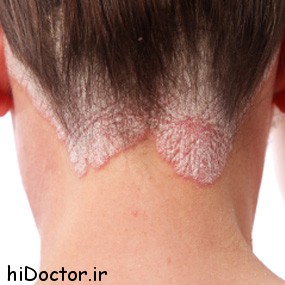 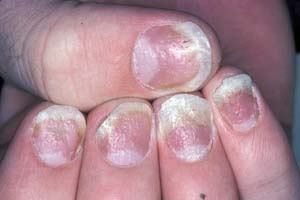 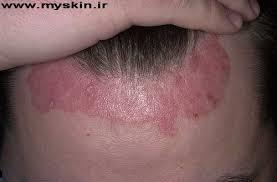 وابسته به جنس مغلوب
X لینک رسسیو
دز کامپنسیشن(جبران دز)
کوررنگی.هموفیلی.شب کوری
DMDدوشن
مخصوص مردها(زنهای هترو هم داریم که از ضعف عضلات شکایت دارند)(دخترهای هموهم داریم اما تنها یکی در صد ملیون بیمار)
در عضلات به جای دیستروفین چربی داریم
روی انگشت شست(toe) راه میروند
بیمار از خودش برای بلند شدن کمک میگیرد حتی اگر میز یا صندلی ای کنارش بگذاریم
شونه های برجسته و پشت شونه های باریک
ران باریک تر از ساق پا
فاویسمGGPD
با خوردن باقالا کلیه ها از کار میافتند
گلبول های قرمز از بین میروند در نتیجه ادرار سیاه
   (ادرار کوکاکولایی یاچایی رنگ غلیظ)
بکرBMD
نوع خفیف دوشن
بكر ماسكولار ديستروفي همانند بيماري DMD بوده ولي از نظر باليني به شدت و سختي دوشن ماسكولار ديستروفي نمي باشد و احتمال مي رود كه طول عمر بيماران BMD هم طبيعي باشد .
هر دو بيماري DMD, BMD  در نتيجه جهشهاي بوجود آمده در روي يك ژن حاصل مي شوند.
در فرم شديدDMD موتاسيون هاي حاصل در ژن ديستروفين باعث مي شود كه پروتئين حاصل غير فعال باشد ولي در BMDموتاسيون هاي حاصل در ژن باعث توليد پروتئيني مي شوند كه به طور نسبي عمل مي كند و اين موجب كاهش شدت بيماري مي شود
Xشکننده (FXS)
عقب مانده ی شدید ذهنی
برخلاف دیگر عقب ماندگی ها بیضه شدیدا بزرگ(مملوازآب)
افزایش توالی CGG در DNA(در افراد سالم حداکثر 50 کپی از این ناحیه داریم در افرادی که کمی بیمار اند 200تا و در این بیماران200تا1000تا)
محیط کشت جی سی 199 برای آزمایشگاه لازم است در غیر اینصورت شکنندگی روی X مشخص نمیشود
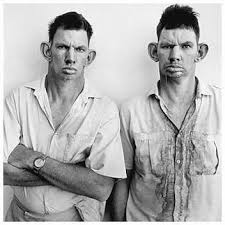 رشتن هال؟؟(تلفظ استاد رو متوجه نشدم در نتیجه چیزی ازش پیدا نکردم)
استاد:
اسیداوریک بالا(در پوشک پودر پرتقالی رنگ(اگر این علامت را نداشت این بیماری نیست,مثلا میتواند جذام باشد)
اندام ها التهاب داشته و خود بیمار گوش ها و دست ها و لب خود را کنده
تنها راه درمان:بستن دست و پا و گذاشتن دندان های ژله ای
تموووم شدددD:
By: Maral.mo
MARAL MO.